Menu Exercises
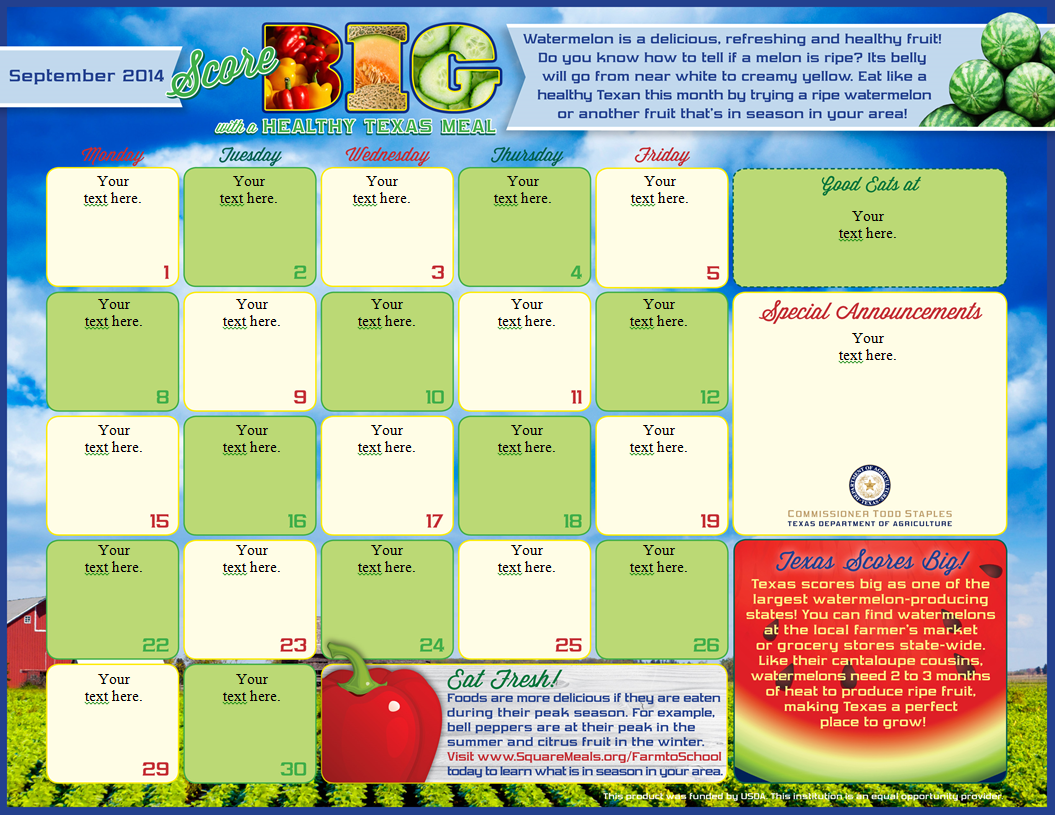 CACFP Meal Patterns
Breakfast
Milk
Grain/Bread
Fruit/Vegetable
Snack (2 of 4)
Milk
Grain/Bread
Fruit/Vegetable
Meat/Meat Alternate
Lunch/Dinner
Milk
Meat/Meat alternate
Fruit/Vegetable
2 items required
Grain/Bread
ABC DAY CARE SAMPLE MENUMay 2014 - BREAKFAST
*don’t serve to children <1yr
Jam-not creditable- 
need F/V
Need Fruit/
Vegetable
Need Milk
Need Fruit/
Vegetable
Need Milk & Grain/Bread
Need Milk
Need Fruit/
Vegetable
Need Grain/Bread
[Speaker Notes: The items in red are the mistakes that need to be corrected in order to meet the meal pattern requirements.]
ABC DAY CARE SAMPLE MENUMay 2014 - Lunch
Need Fruit/
Vegetable
Need Milk
Need Milk
*Need CN Label
Need Milk
*may not creditable as m/ma
*Need CN Label
*Need CN Label
*additional m/ma
may be needed
Need Grain/Bread
*combination of 3 components
*Need CN Label
Need Grain/Bread
[Speaker Notes: The items in red are the mistakes that need to be corrected in order to meet the meal pattern requirements.]
ABC DAY CARE SAMPLE MENUMay 2014 - SNACK
Ice cream is not
 creditable
*2 oz (1/4 c) serving
= 1 oz of meat
Only the fruit OR the milk in the smoothie is creditable
pudding is not creditable
Both components are Fruit/Vegetable
(not creditable)
Both components are Fruit/Vegetable
Both components 
count as a Grain/Bread
Popcorn not creditable; Grapes and OJ-same component
Jell-O not creditable
[Speaker Notes: The items in red are the mistakes that need to be corrected in order to meet the meal pattern requirements.]